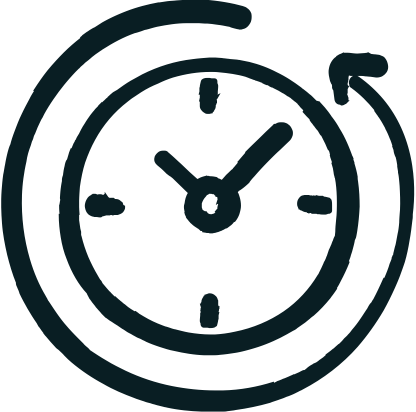 20 minuter + en arbetsvecka
Upp och ned
I övningen kommer du att få utföra ett experiment under ett valfritt möte. Du kommer testa byta ordning på punkterna i dagordningen.
Övningens steg
Börja
Förbered för grupptestet.
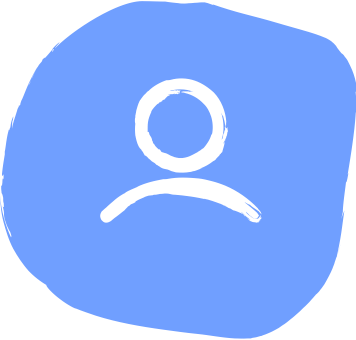 Enskilt
10 min
Pröva
Genomför testet på ett eller flera möten under en vecka.
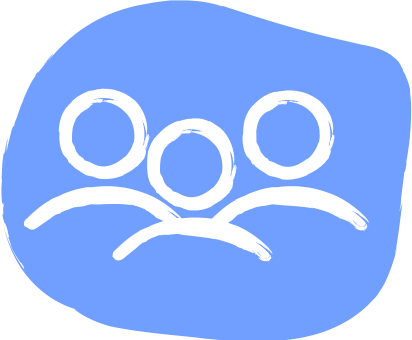 Grupp
1 vecka
Utveckla 
Reflektera efteråt hur testet gick.
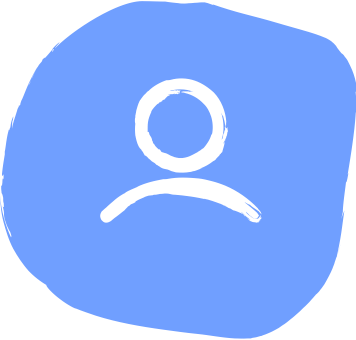 10 min
Enskilt
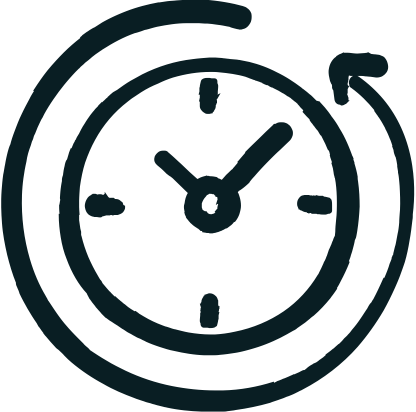 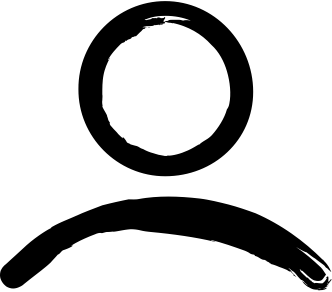 10 min
Enskilt
Börja
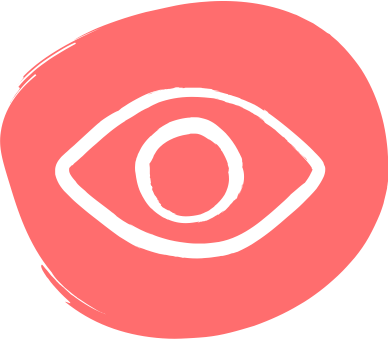 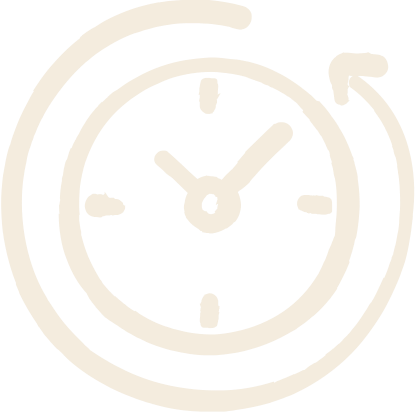 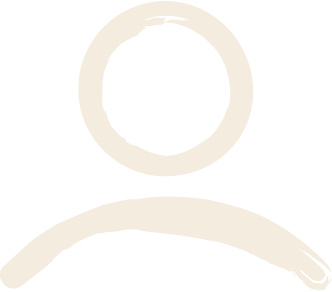 2 min
Läs
Enskilt
Hur gör vi?
”Chefer spenderar i genomsnitt 10-12 timmar per vecka i olika typer av ledningsgruppsmöten. När man frågar dem om hur stor del av denna tid som de upplever som oproduktiv eller helt bortkastad är det genomsnittliga svaret ungefär 40 procent, dvs 3-4 timmar. I en ledningsgrupp med åtta personer blir det totalt ca 25-30 upplevt bortkastade arbetstimmar som hade kunnat läggas på något annat som upplevs som mindre bortkastat. Alternativt försöker man göra dessa timmar mindre bortkastade genom att förbättra mötena som sådana.”
Stefan Söderfjäll, från LinkedIn
Många saker vi gör går på rutin, genom att vända upp & ned på dem kan vi få insikter över hur vi gör. 
I övningen kommer du att få testa byta ordning på punkterna i dagordningen under ett möte. Syftet är att göra mer plats för utveckling och mindre för sådant som upplevs oproduktivt. På så sätt kan ni på ett enkelt sätt få in mer nyskapande i er vardag redan idag!
Hur ser det ut hos er?
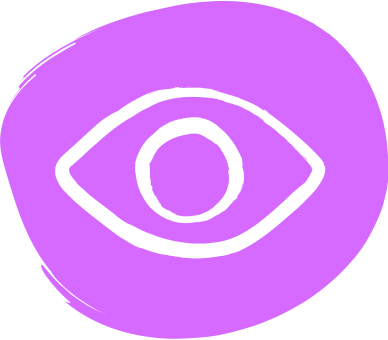 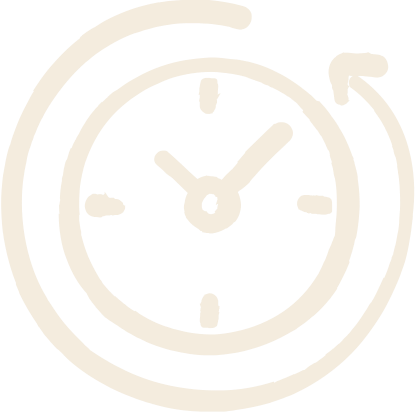 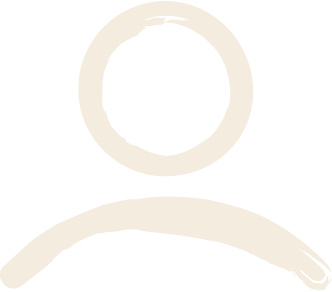 8 min
Läs
Enskilt
Förbered grupptest!
Nästa steg är att förbereda grupptesterna. Kika på listan nedan.
Tid Bestäm vilken grupp (ex. projekt, ledning) och i vilket möte du vill testa. Om du har möjlighet att testa på möte med styrande karaktär, gör gärna det. 
Om du har möjlighet att göra testet på flera möten i följd, gör gärna det. 
Identifiera nulägetTa fram en eller flera dagordningar som ni nyligen har använt på den valda typen av möte. Markera vilka punkter som har ”utvecklingskaraktär” och notera var på dagordningen de återfinns.
Skapa nylägeNär du planerar nästa ledningsgruppsmöte eller annat möte med lednings- och styrningsfokus, lyft det som handlar om utveckling först på dagordningen.
Nu är du förberedd!
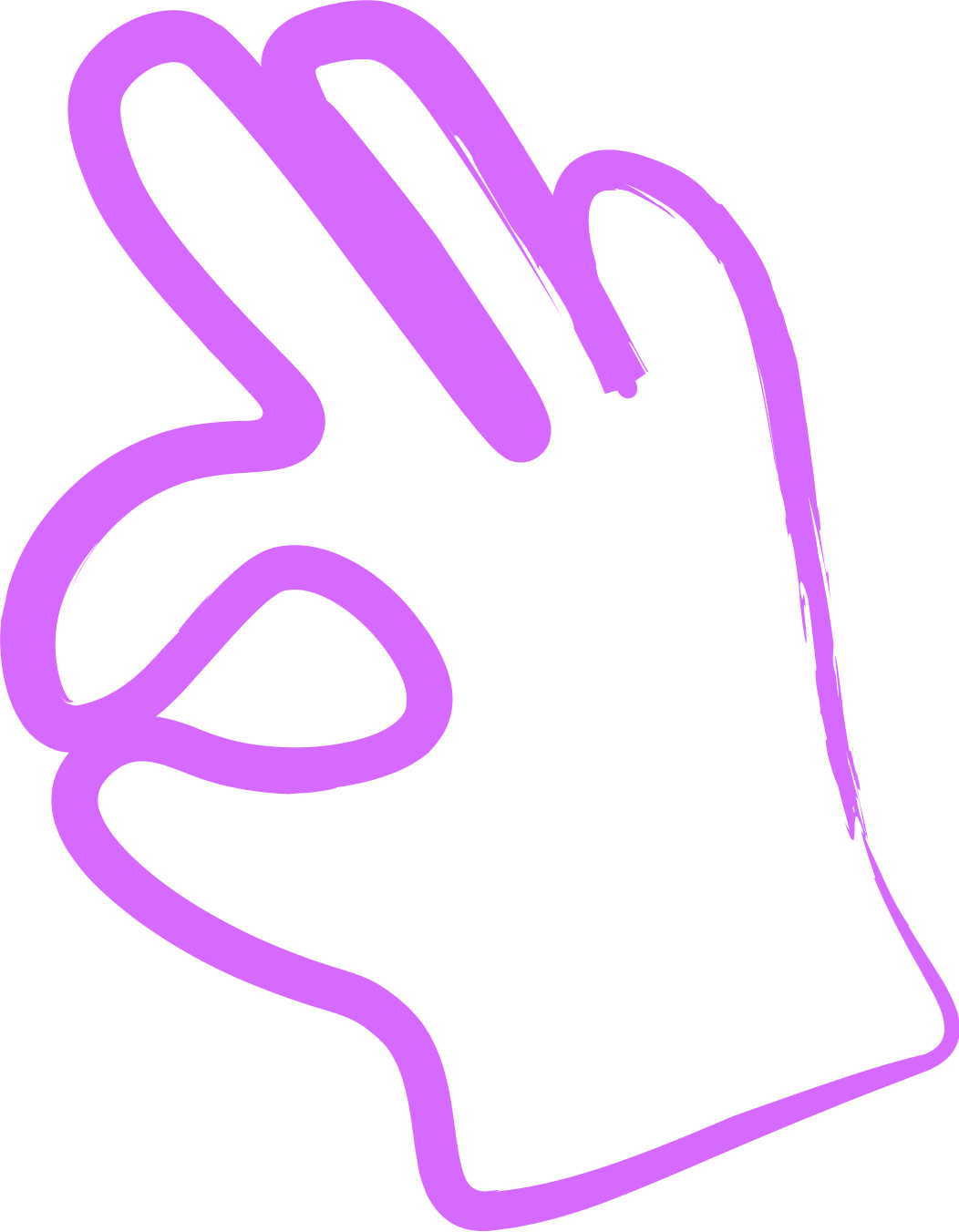 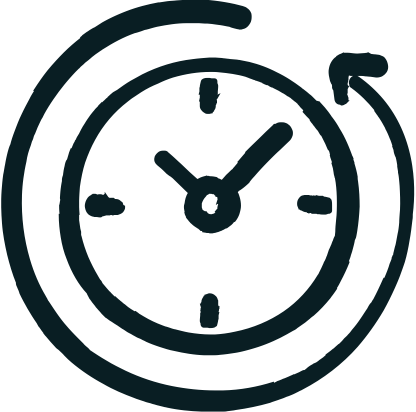 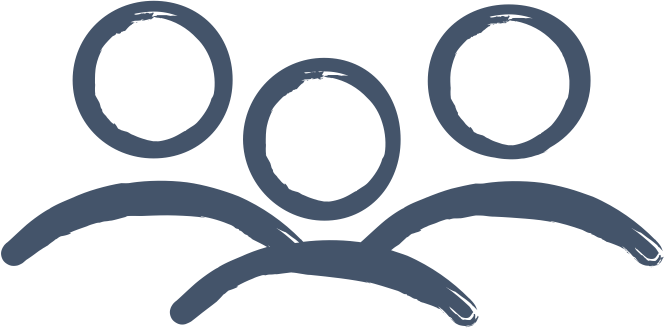 Arbetsvecka
Grupp
Pröva
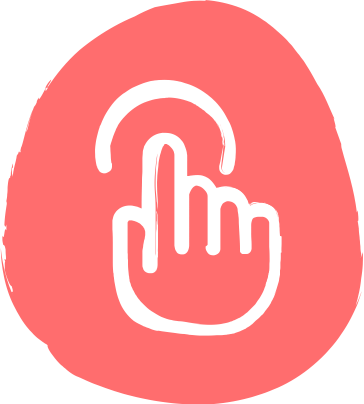 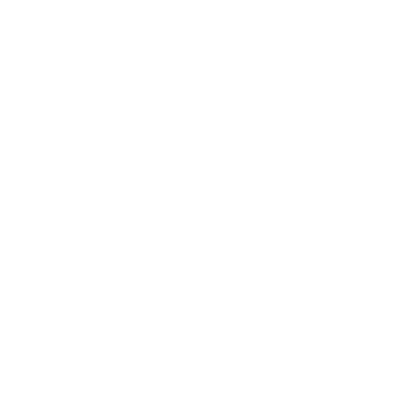 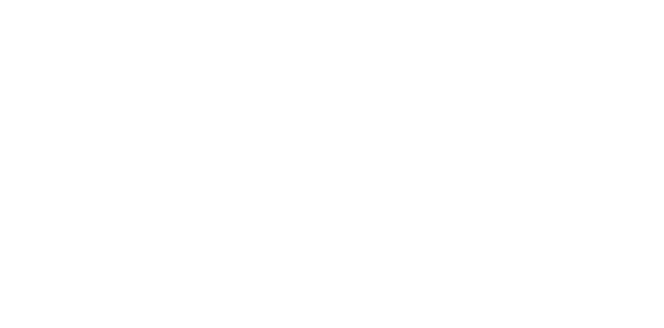 Arbetsvecka
Pröva
Grupp
Vänd!
Lycka till
Genomför nu de möten du planerat med er experimentdagordning.
Var uppmärksam på förändringar och vad som sker.
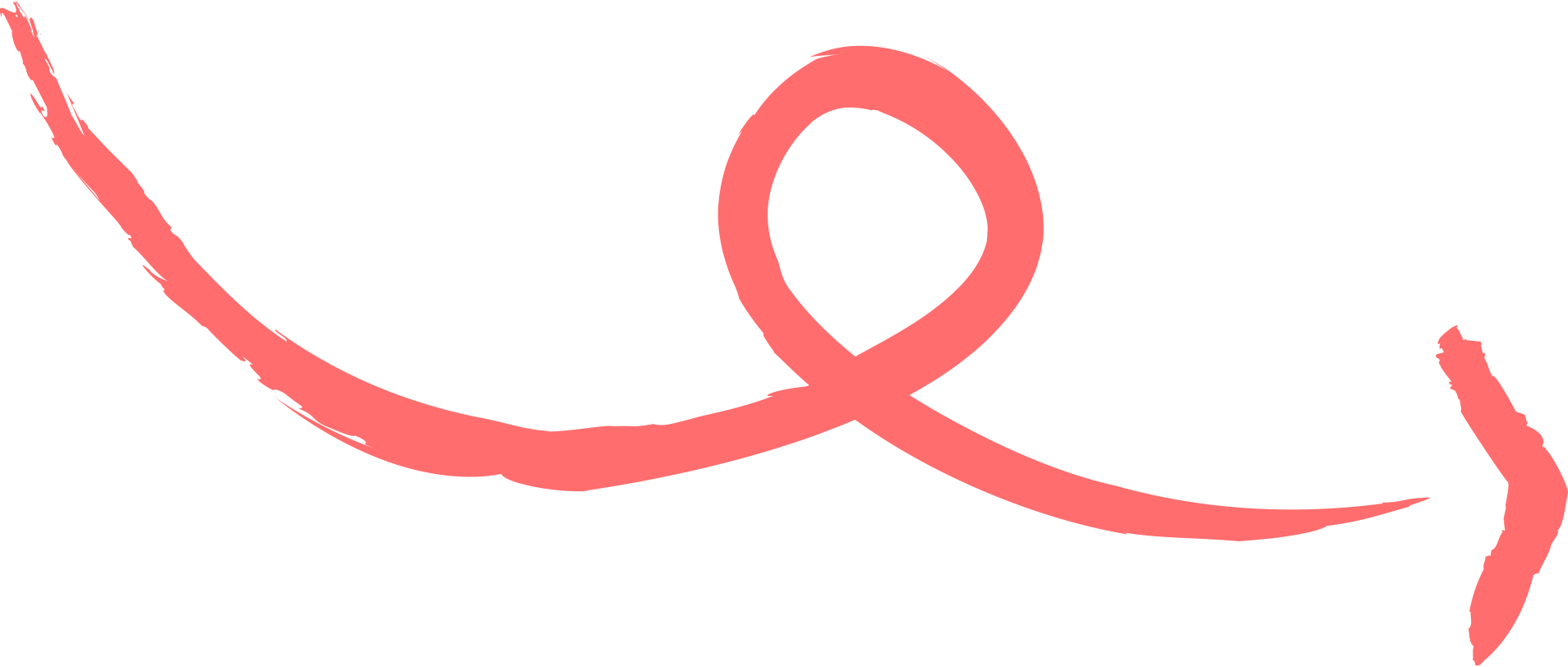 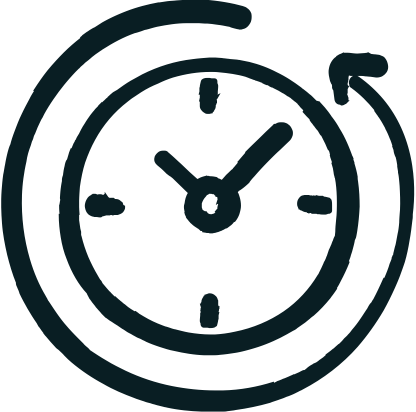 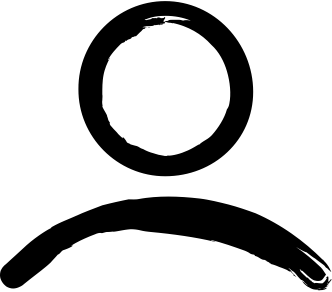 10 min
Enskilt
Utveckla
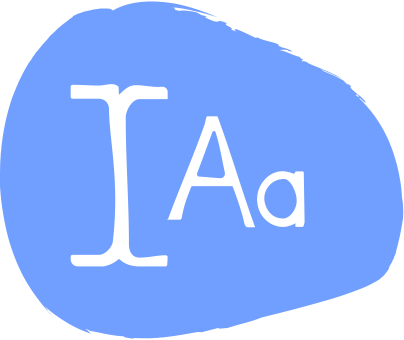 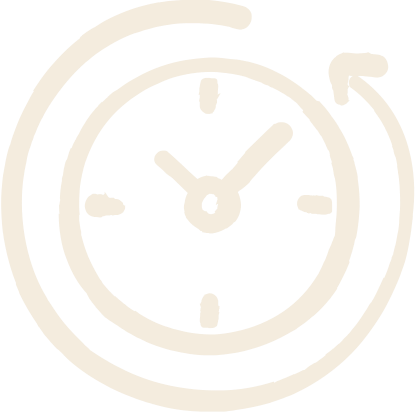 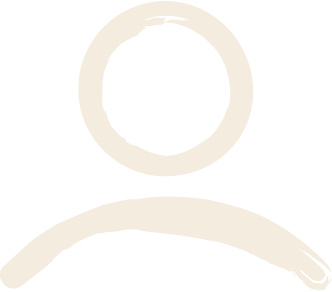 5 min
Skriva
Enskilt
Skriv ja/nej nedan
Fråga:
Vad hände?
Bedömer du att ni ägnade mer tid till utveckling än vanligt?
Skriv här
Fråga:
Skriv ja/nej nedan
Tror du att ni kommer att förändra dagordningen permanent?
Skriv här
Fråga:
Lade ni större tid och fokus på utveckling? Hann ni med ekonomi, kontroll och prestationer ändå?
Ta ställning till om ni ska gå tillbaka till den gamla ordningen eller om ändringen bör bli permanent. Svara på frågorna till höger och samla dina tankar i rutan till höger.
Skriv ja/nej nedan
Hann ni med frågor kring ekonomi och kontroll?
Skriv här
Anteckna här:
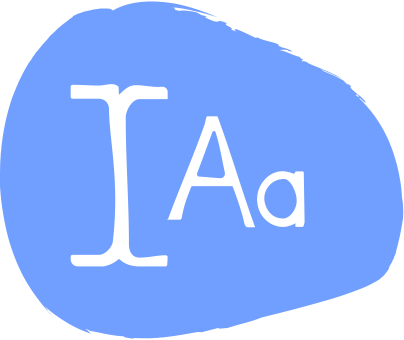 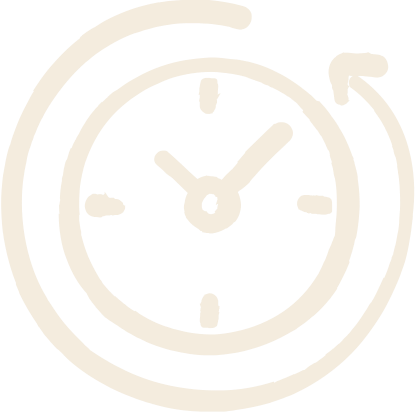 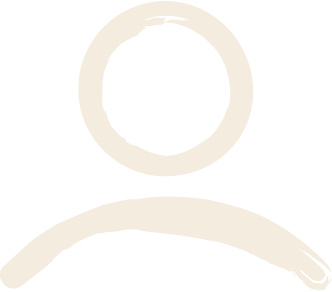 Hur var det?
Snyggt jobbat! Reflektera över frågorna nedan för ett fördjupat lärande.
Vad har du lärt dig om dig själv som ledare, teamet och utvecklingsarbete? 
Hur kan du ta detta arbetssätt vidare i din vardag?
Vad behöver mer vändas upp & ned?
Anteckna här:
Dokumentets syfte
Mer info:
Länk: www.hejainnovation.se 
Länk: uppsala.se/innovationskraft
E-post: innovation@uppsala.se
Detta dokument är en prototyp av Lärandeprojektet för innovationsledning (2021-2022). 
Ett projekt av Uppsala kommun tillsammans med Helsingborgs stad, och flera andra kommuner. Vinnova finansierade arbetet. 
I vetskap om informationen på denna sida får innehållet delas.